Hugros Inc.
Fume, Dust, Spillage, Process Material and Waste 
Collection and Recycling Systems
www.hugros.com
Our Profile
Hugros    is   a technology solution provider for industries for all their requirements to keep a safer and green work environment. We bring the world’s best technology and solutions to provide it to our valuable customers. For this we have tied up with the best companies around the globe to bring their quality products in India.
Our Divisions
Environmental Solutions
Spillage, Process Material Collection and Recycling
 Dust and Fume Extraction Systems
Automation and MetrologySolutions
Automation Systems for Engineering and Automobile Industries
 Online SPC based  Electronic and Air gauges
Solid Waste Processing and Recycling Solutions
We provide all types of solid waste processing solutions for industries,  and municipalities.
Our Partners
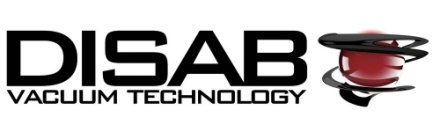 , Sweden – For High Vac Systems, Centralized Vacuum Systems, Truck/Trailer Mounted Vacuum Systems
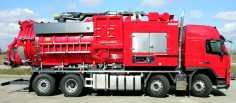 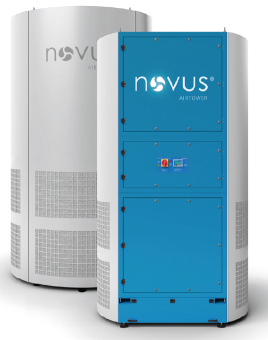 &                              - For Air Tower Extraction Systems and portable dust and  Welding Fume extraction systems
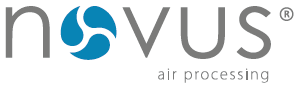 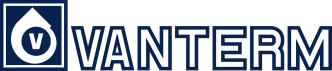 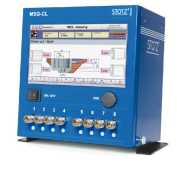 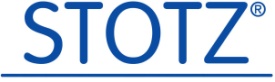 - Online SPC  based Air and Electronic Gauges
Our Products for Environmental Solutions
Centralized Vacuum Systems
 Truck / Trailer Mounted Vacuum Systems
 High Vacuum Road Sweeper
 Bulk Material Transfer Systems
 Vac Loaders
 Portable and Centralized Dust Extraction Systems
 Portable and Centralized Fume Extraction Systems
 Oil Mist Separators
 Tower Extraction Systems
Our Products for Automation & Metrology
Automation Systems for Machining and Measurement
 Air and electronic Gauges
 Online SPC based Measuring systems
Our Products for Solid Waste Recycling
Organic Waste Composting Machines
24hrs Composting Machines
BIOCHEST Series natural Composting Machines
In - Vessel Rotary Drum Composting Machines
ENERGYBIN Portable Biogas Plants
PET bottle Flaking Machines
Organic Waste Composting
Composting is a biological process that is optimized when the starting carbon to nitrogen ratio is in the range of 30:1 and the moisture and oxygen levels and temperatures are closely managed and monitored. When processing household organics, it is of critical importance to have the right starting mix of feedstocks, and to manage moisture, oxygen and temperatures closely in order to minimize the risk of nuisance factors and
environmental impacts. The composting process takes around 4-8 weeks time to get a natural mature compost. This process can be catalyzed by automation to reduce the composting time.  Proper aeration is adequate to maintain the proper process and eliminate the formation of leachate and anaerobic conditions to avoid bad odor coming out.  Agitation is done for proper mixing of waste with the bacteria to work on. The composting machines are distinguished by their methods implemented to achieve the good quality compost output.
24 Hrs - Organic Waste Composting Machines
As the name implies it reduces the waste volume by 80-90% using within 24hrs time using an in built heating system and the composting of the dry waste will take 10 days  after which the compost can be collected on a daily basis.  This model is best suited for compact  space requirements  and a faster processing of  the daily waste is required.  There is no need of adding bacteria culture since a part of the compost containing the useful bacteria is kept inside the machine.
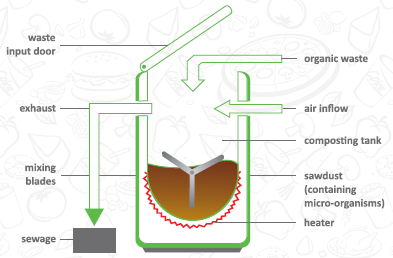 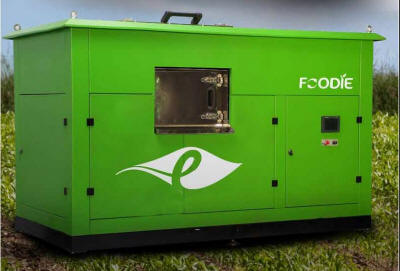 Biochest - Organic Waste Composting Machines
Biochest series is designed to boost the natural way of composting by providing adequate air and mechanized mixing of the waste with the active bacteria. Air is required in composting process to avoid the anaerobic conditions which will result in leachate production. The composting process takes 21 days which is the maximum among all the methods available in composting ensuring a good quality compost which further can be cured for maximum one week for commercial usage.
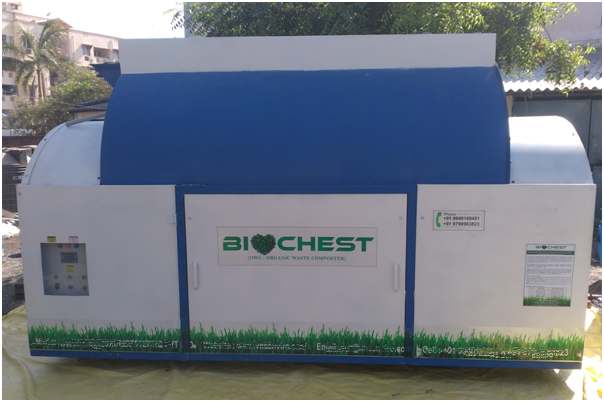 Pros :
 70% less power consumption compared with heater based systems
 Good quality natural compost as output
 Less curing time required
Cons :
 Bigger sized machines compared with heater based models
 Bacteria culture addition along with waste
In-Vessel Rotary Drum Composting Machines
As the name implies the composting process happens inside  a drum which will rotate enabling the bacteria to have homogenous mixing with the waste. The fresh waste is added from one end and works out with the bacteria for 10-14 days time while moving to the other end and exits automatically. Further curing can be done for one week if desired. To make the process faster an inbuilt shredder is fitted before to make the waste into small  and even sized.
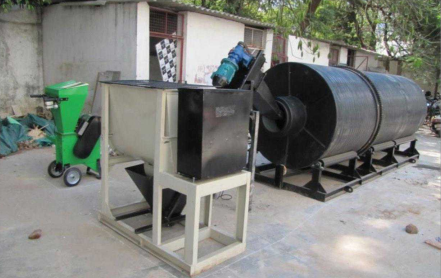 Pros :
 The power consumption is the least and is only 3-4 units per day
 Good quality natural compost as output
 Less curing time required
Cons :
 Bigger sized machines compared with heater based models
 Bacteria culture addition along with waste
ENERGY BIN Portable Biogas Plants
EnergyBin is a portable biogas plant which  is highly efficient, time saving  and most advanced. It has been certified and recognized major institutions including IIT Madras.  These plants are best suitable for  organizations where the biogas can be utilized either for cooking or in the form of electricity converted using a biogas compatible  electricity generator. The liquid manure can be directly used for gardening or farming processes. The return of investment is merely 14 months which is far better compared with the organic composting  methods for processing the waste.
Pros :
 Highly efficient and less space required.
  Less Maintenance cost compared with the conventional biogas setups
Cons :
 Water is required
 Liquid manure which ahs to be used for farming or treated.
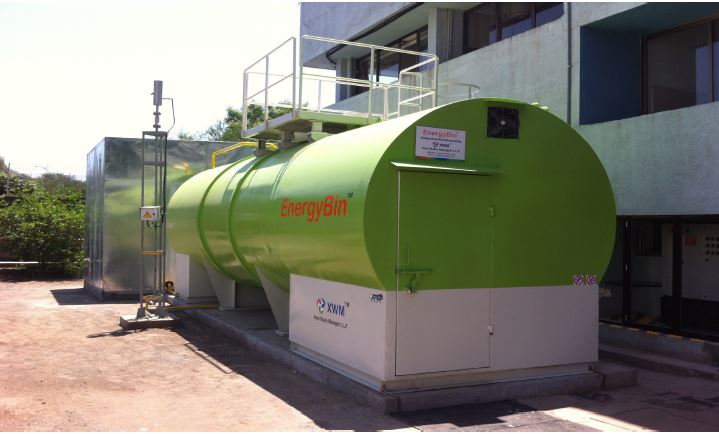 PET BOTTLE Flaking Machines
PET bottles have become an unavoidable part of human life coming with packaged drinking water and soft drinks we consume daily. But as the usage  increases the recycling and handling of these waste becomes a headache. Our PET bottle flaking machines are user friendly and can be installed anywhere where there is bulk dumping of these bottles are there or compacting is required. These machines can convert the PET bottles into flakes which can be directly transferred to the recycling industries or where the flakes are primary material of manufacturing other by products.
• 8,64,000 pet bottle can be crushed annually
• 85% Volume reduction
• 17.2 tones of waste gets recycled per year
• 1,000 liters of crude oil saved per year on recycling
• 10 times reduction in transportation hence saving in fuel & CO2 emission
• 13 cubic yard of landfill freed per year
• 43.2 metric tons of Carbon dioxides emissions reduced
• ISO certification/Audit for waste management
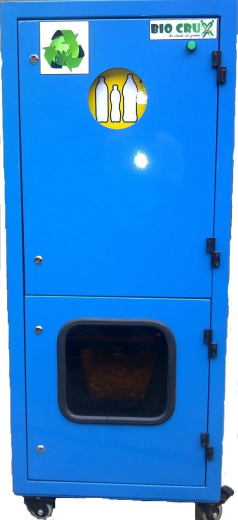 Industries Served
Engineering and Automobile
 Food and Pharma
 Steel Industries
 Power Plants
 Cement Industries
 Foundries
 Chemical Industries
  Bulk Minerals and Material Industries and
 Paper and Pulp Industries
Our Major Customers
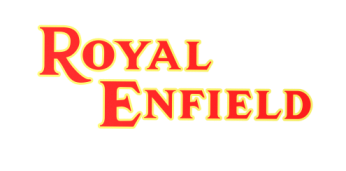 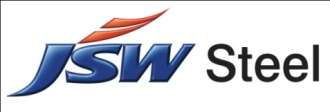 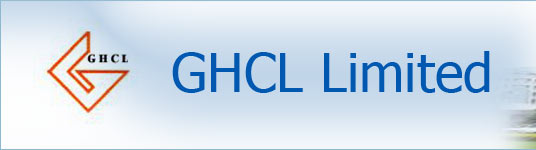 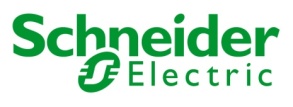 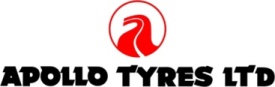 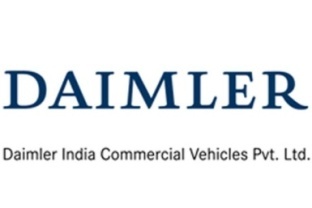 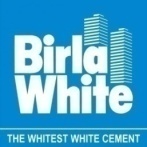 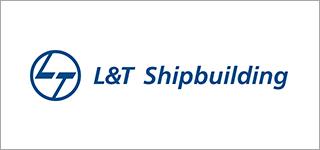 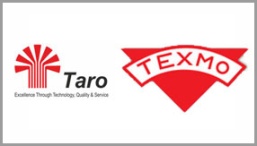 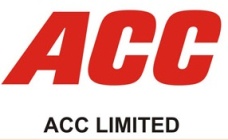 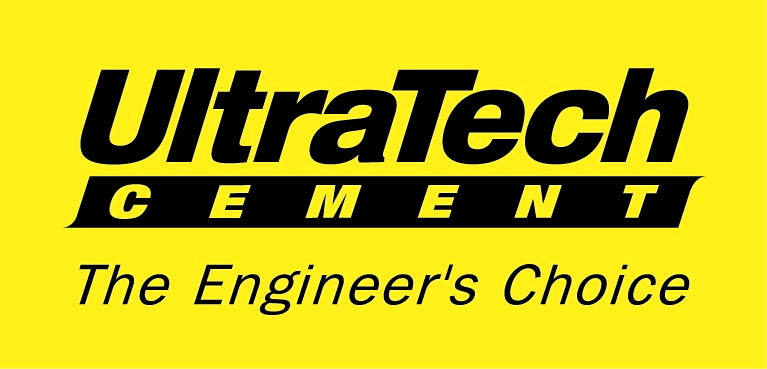 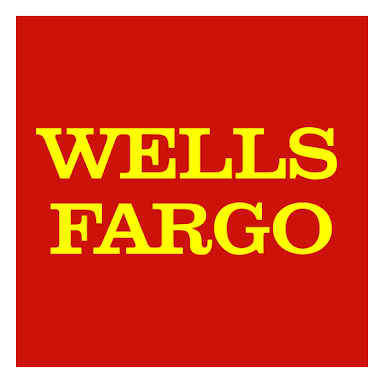 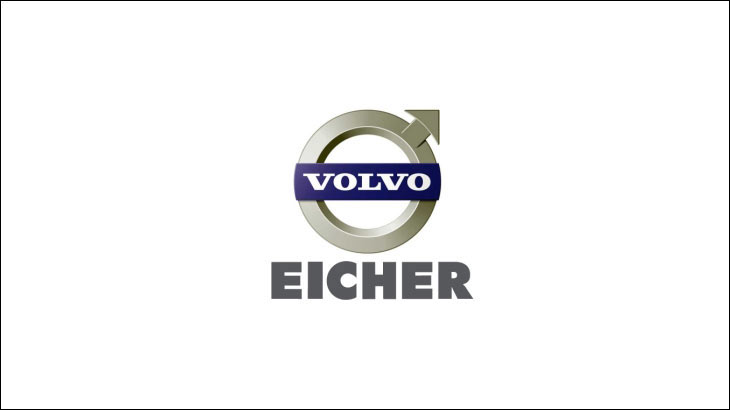 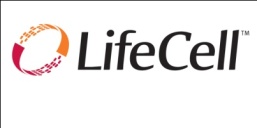 Thank You
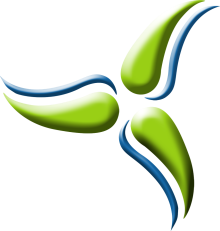 Hugros Inc.
www.hugros.com